LogiSon Revit Families
Quick Facts:

Work with your LogiSon representative to decide on the proper components and placement for your system.

Keep in touch with your LogiSon representative for content updates.

All Revit Families are ‘Face Based’.

All Revit Families have electrical and data.
connection points.
LogiSon Revit Families
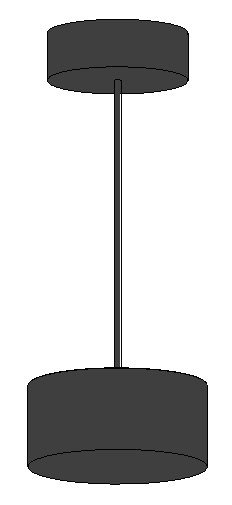 Sound Masking Unit: Suspended
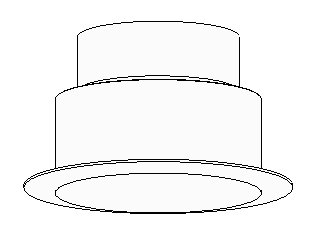 Sound Masking Unit: Ceiling
LogiSon Revit Families
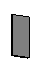 Keypad
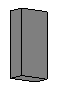 Power Supply
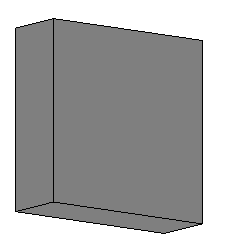 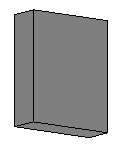 Failsafe Power Supply
Network Control Panel
LogiSon Revit Families
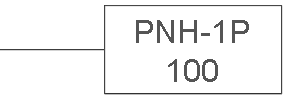 LogiSon_Network_Data_Device_Tag.rfa
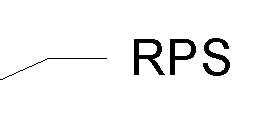 Electrical Equipment Tag.rfa
LogiSon Revit Families
Sound Masking Unit, Ceiling Mount

Materials: 	LogiSon_Charcoal
		LogiSon_White

Types:		PNH-1
		PNH-1p
		PNH-1A
		SNH-1

Instance Parameter ‘Mark’ is address, ie.99, 100

Revit File Name: LogiSon_Sound_Masking_Unit_Ceiling.rfa

.
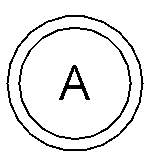 Typical Plan Symbol
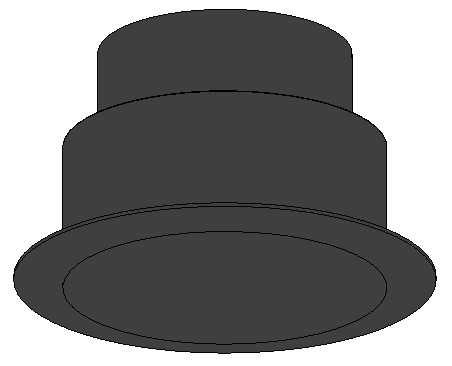 3D Isometric Shaded
LogiSon Revit Families
Sound Masking Unit, Suspended

Materials: 	LogiSon_Charcoal
		LogiSon_White

Types:		PNH-1
		PNH-1p
		PNH-1A
		SNH-1

Instance Parameter ‘Mark’ is address, ie.99, 100

Revit File Name: LogiSon_Sound_Masking_Unit_Suspended.rfa

.
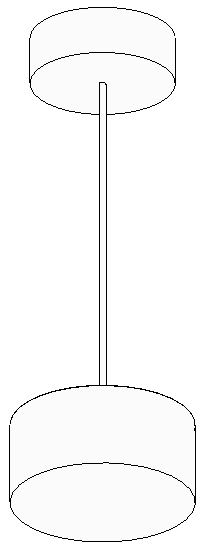 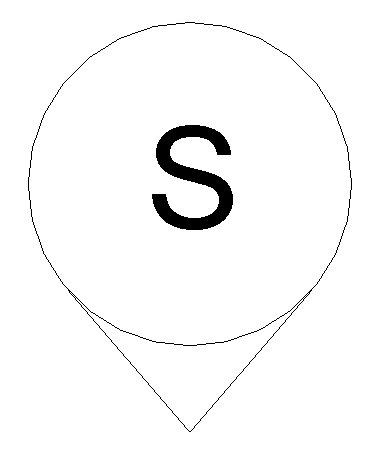 Typical Plan Symbol
3D Isometric Shaded
LogiSon Revit Families
Keypad
Revit File Name: 
LogiSon_Keypad.rfa
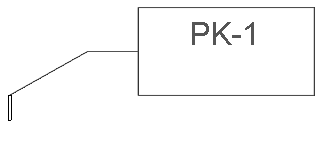 2D Plan View
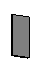 3D Isometric View
LogiSon Revit Families
Network Control Panel
Revit File Name: 
LogiSon_Network_Control_Panel.rfa
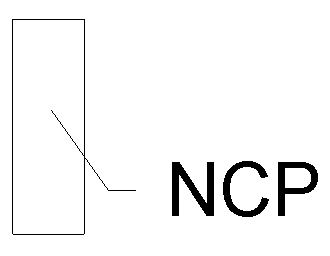 2D Plan View
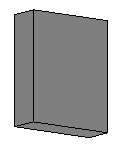 3D Isometric View
LogiSon Revit Families
Power Supply
Revit File Name: 
LogiSon_Power_Supply_PS3.rfa
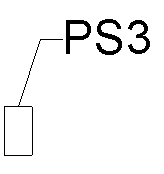 2D Plan View
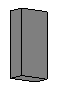 3D Isometric View
LogiSon Revit Families
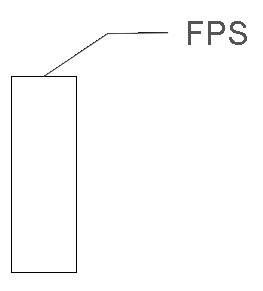 Failsafe Power Supply FPS

Revit File Name: 
LogiSon_Failsafe_Power.rfa
Plan View
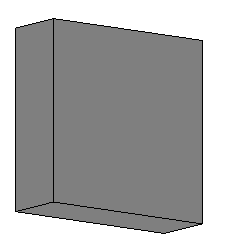 3D Isometric Shaded